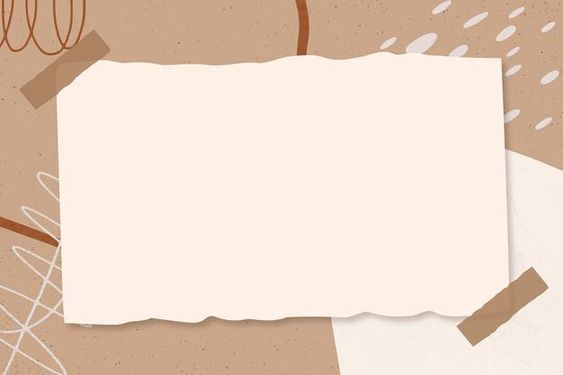 CHÀO MỪNG CÁC CON
ĐẾN VỚI TIẾT HỌC
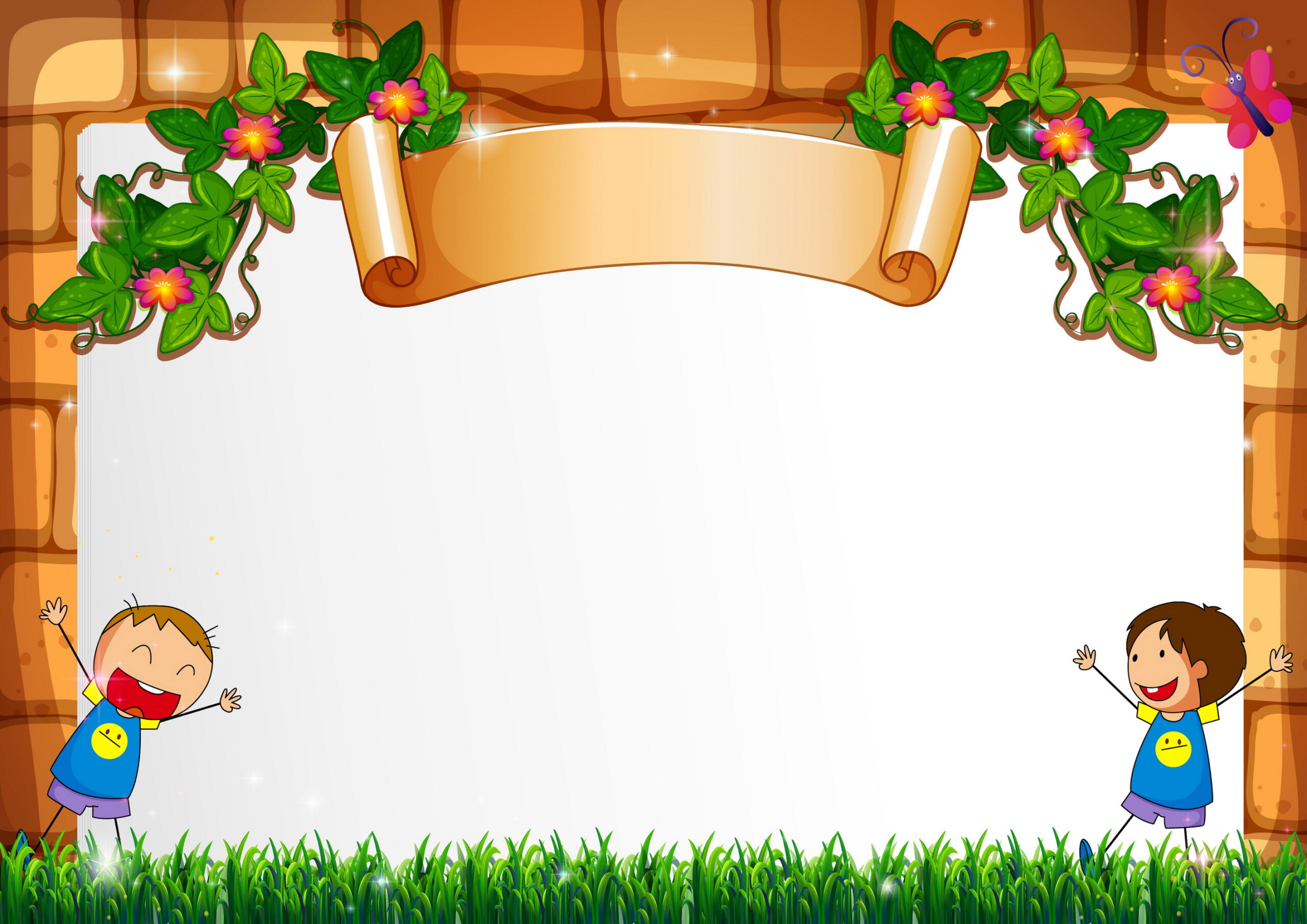 Toán
Luyện tập chung (92)
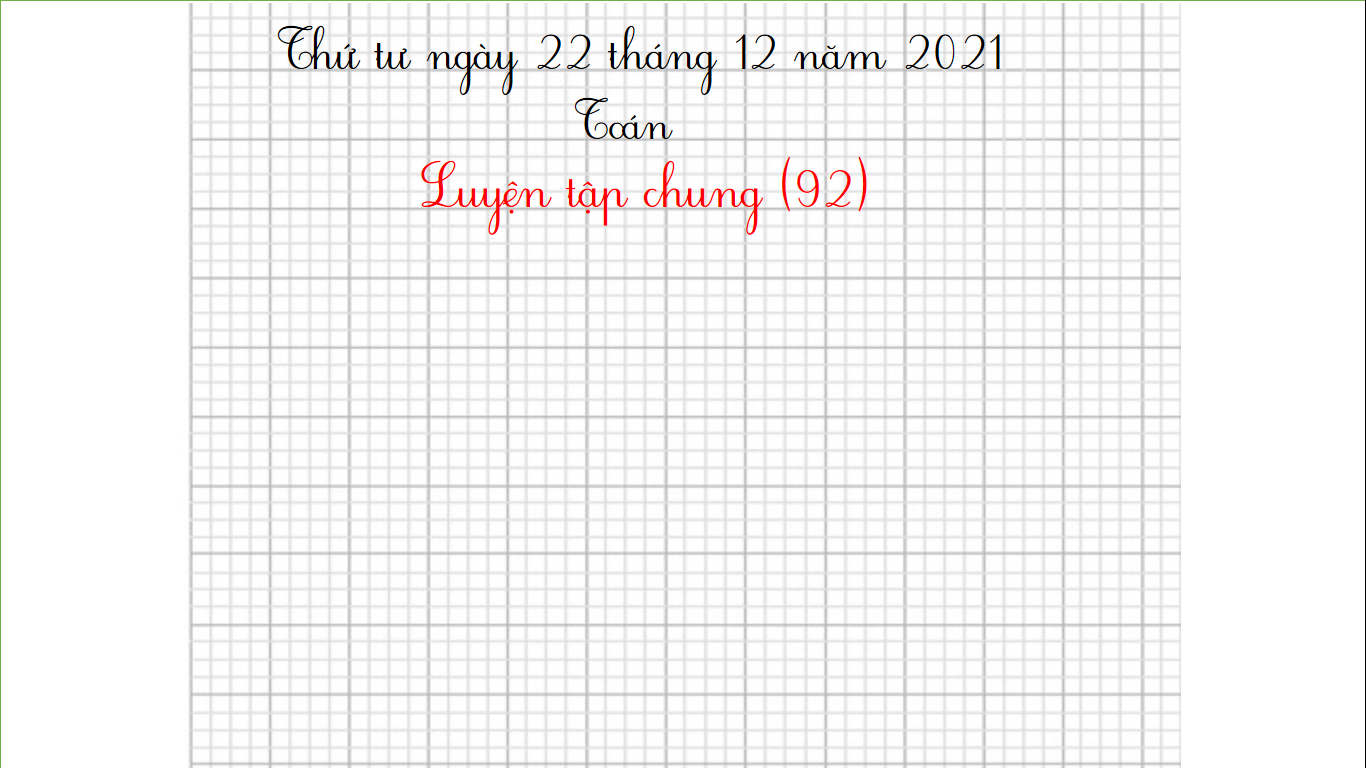 Thứ tư ngày 22 tháng 12 năm 2021
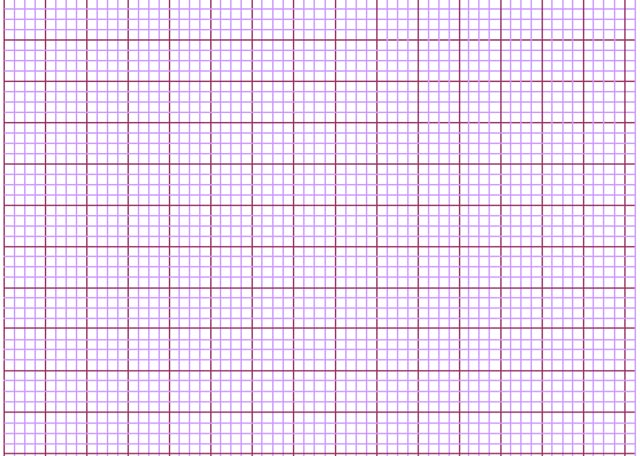 Toán
 		  Luyện tập chung (92)
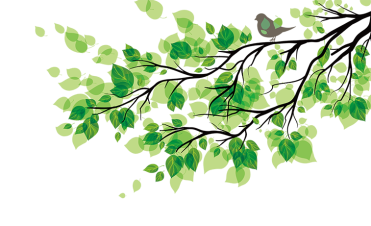 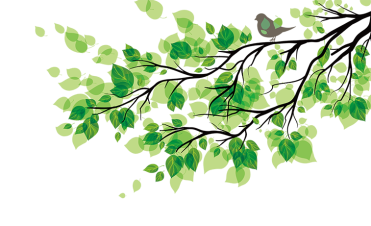 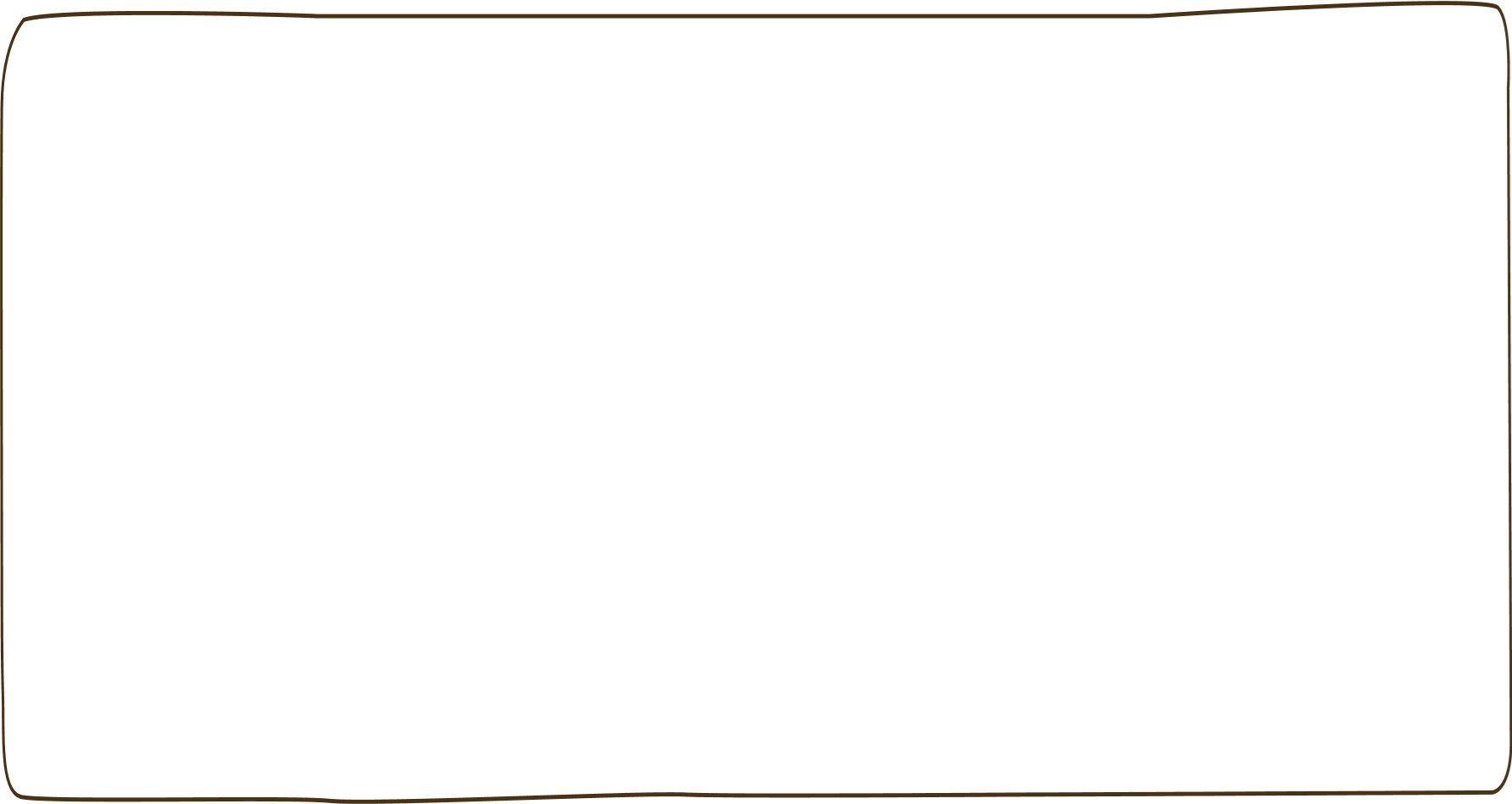 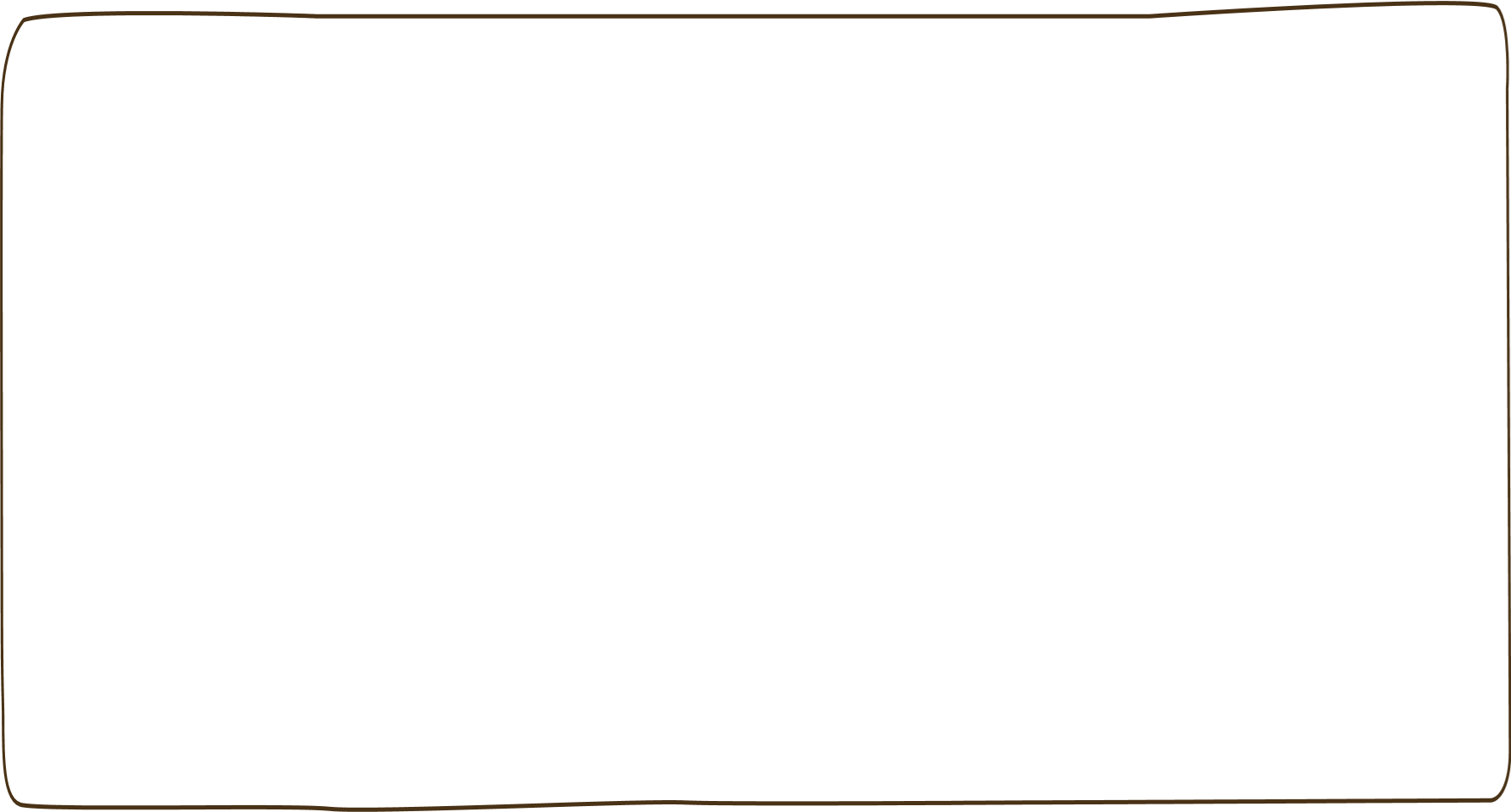 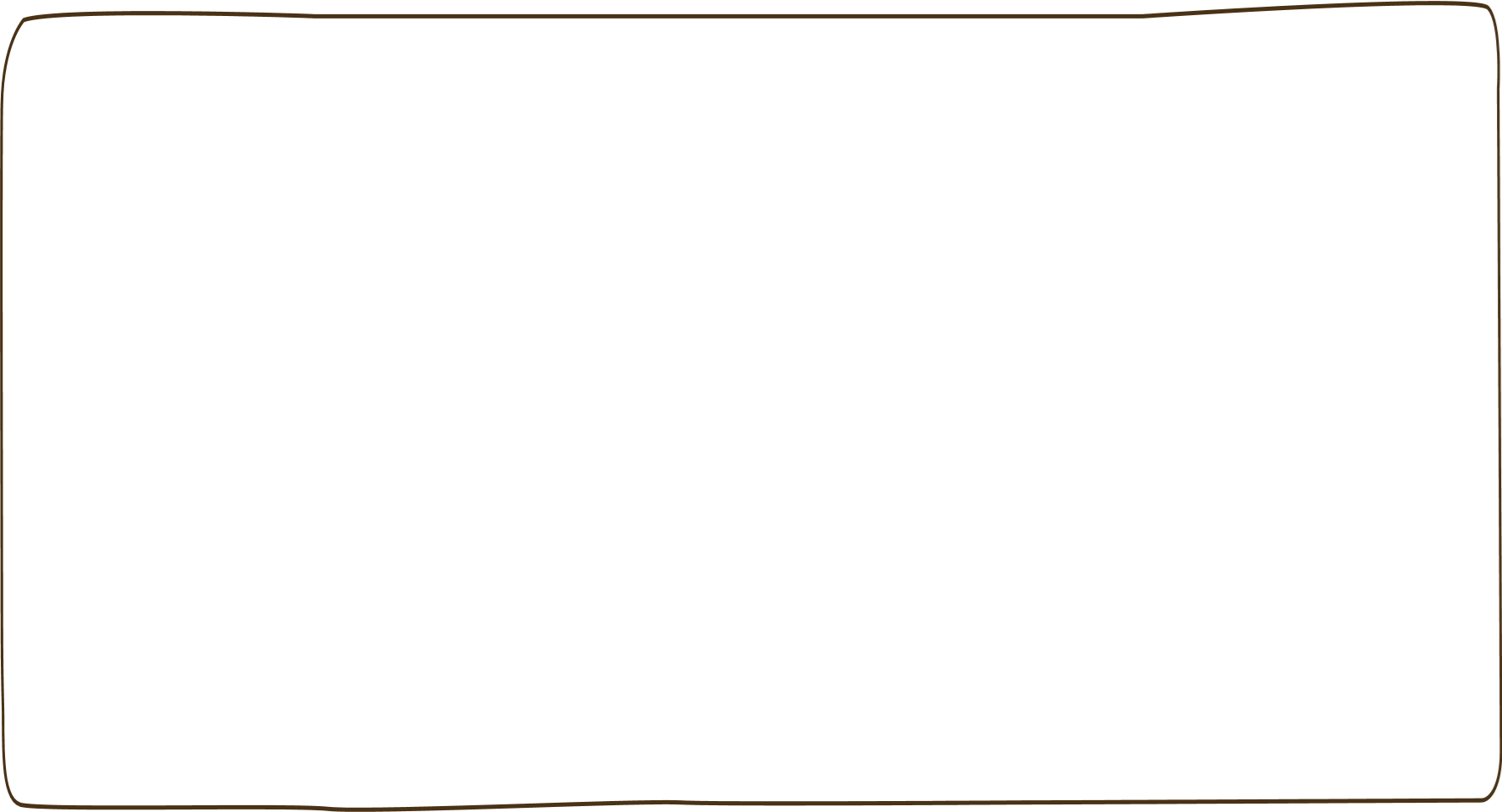 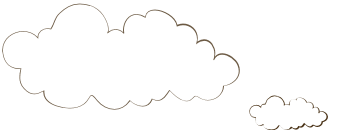 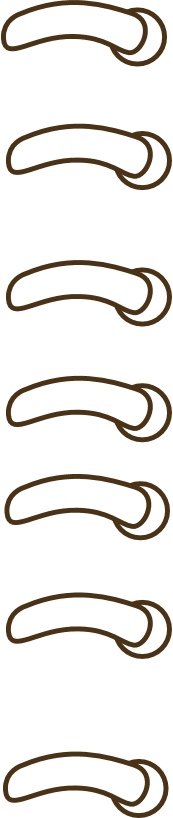 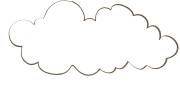 Yêu cầu cần đạt
- Luyện tập về điểm, đoạn thẳng, đường thẳng, đường cong, đường gấp khúc và hình tứ giác.
- Phát triển các năng lực toán học.
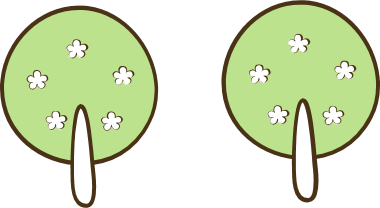 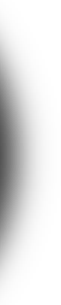 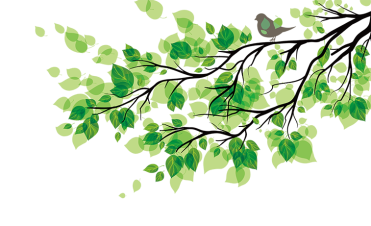 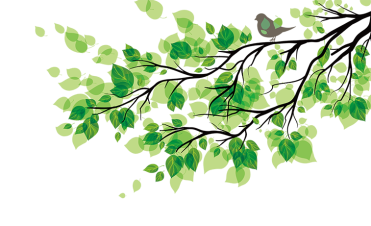 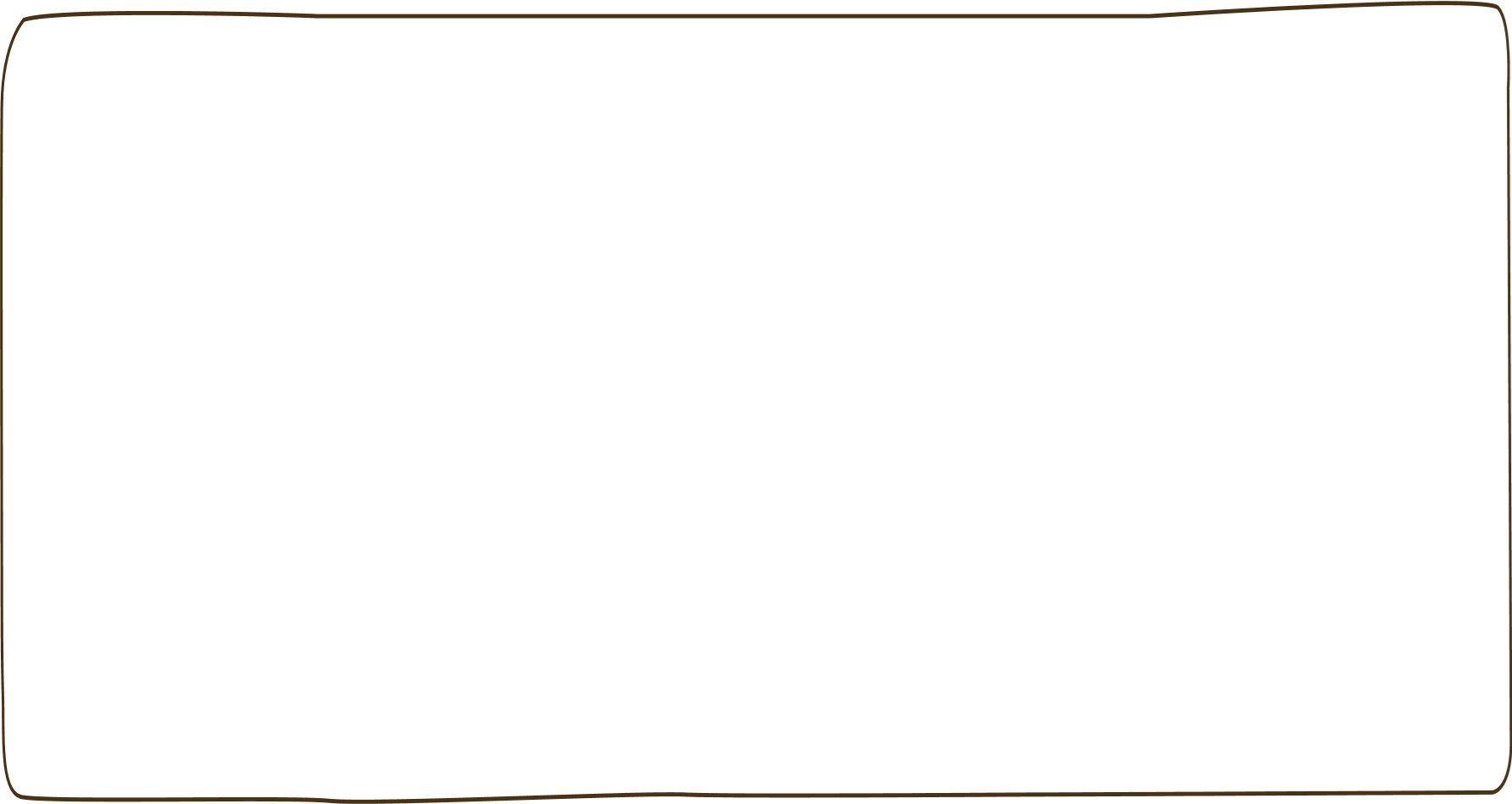 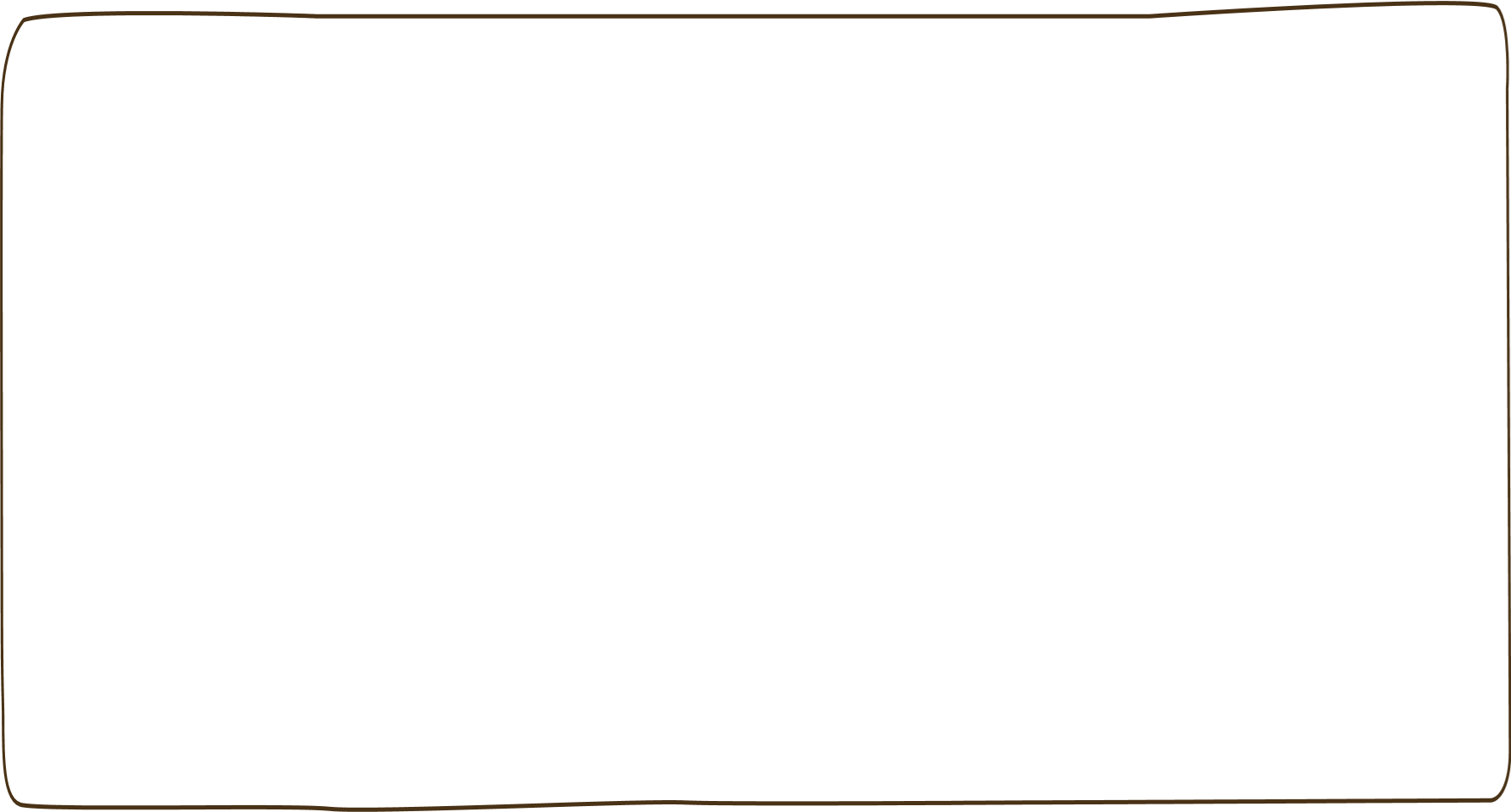 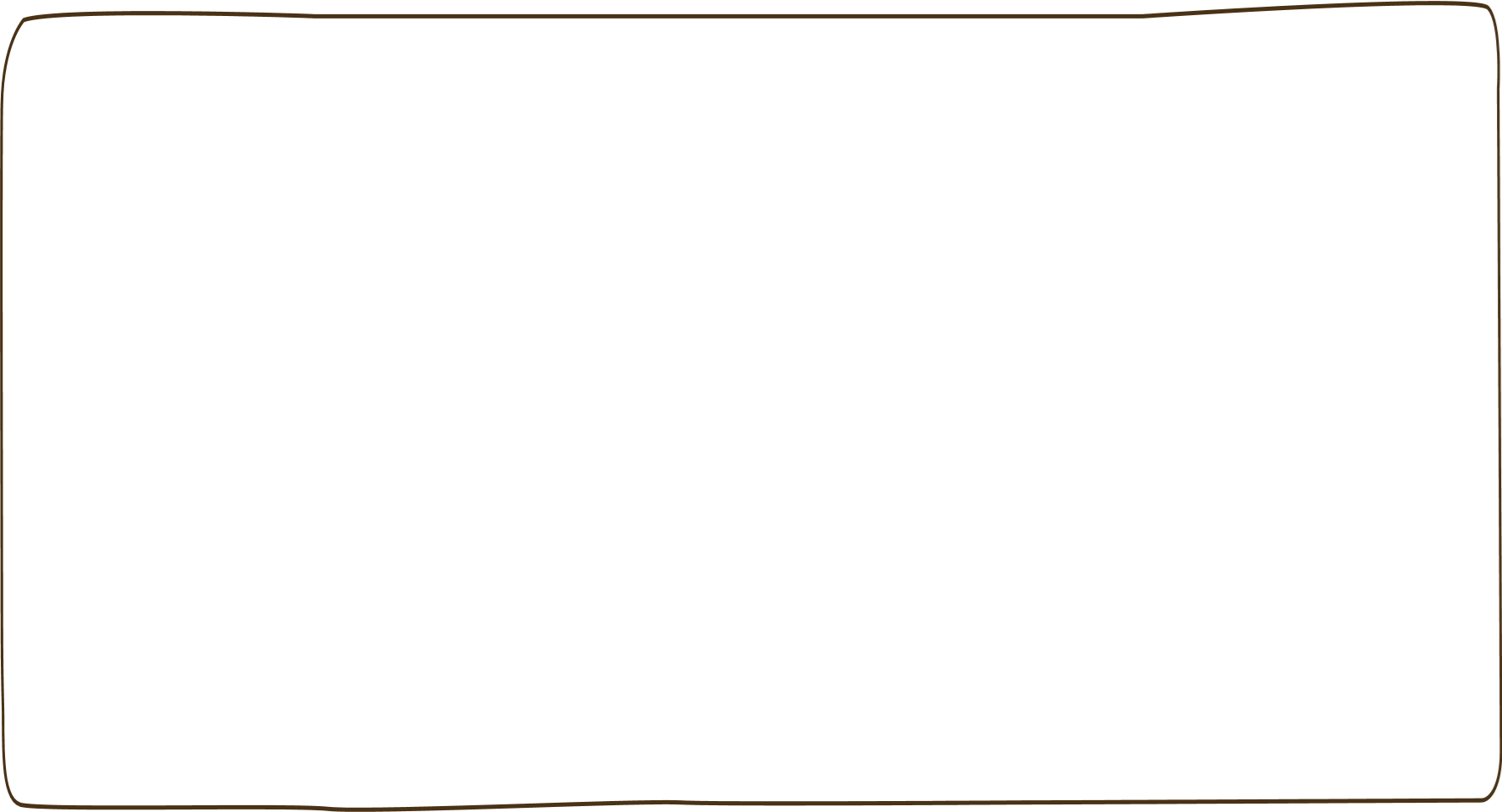 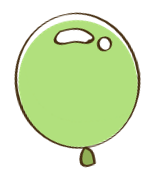 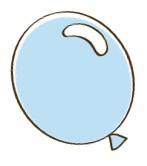 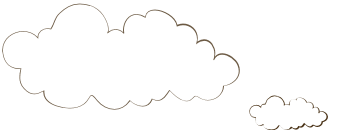 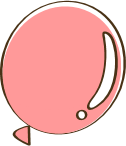 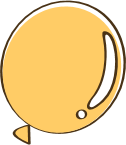 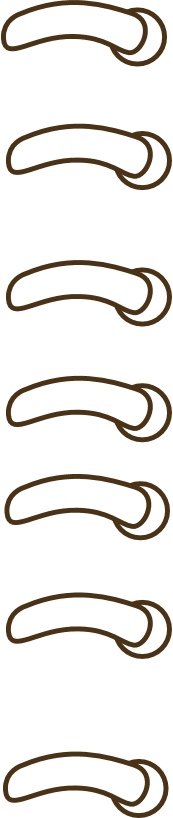 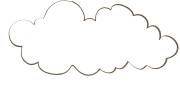 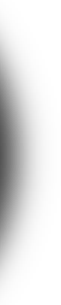 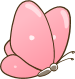 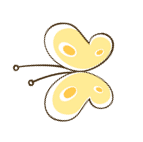 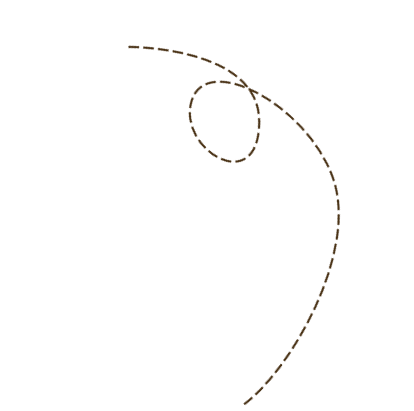 Luyện tập
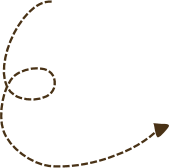 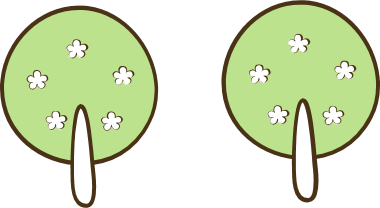 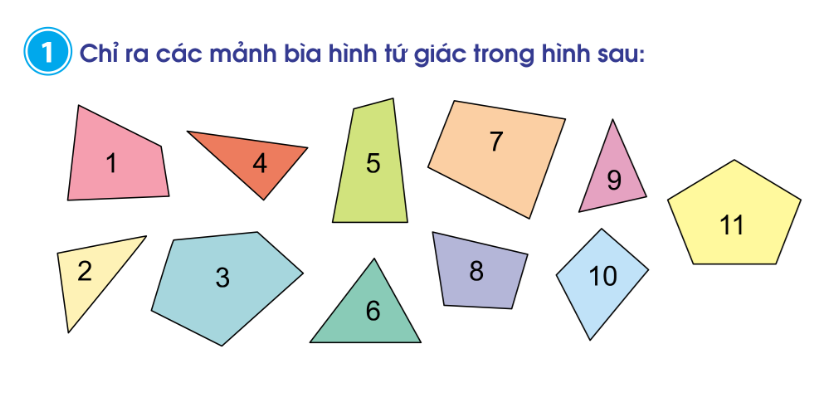 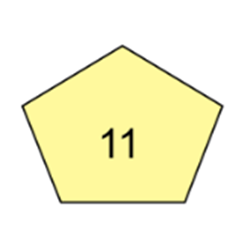 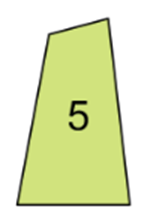 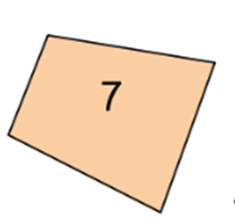 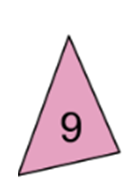 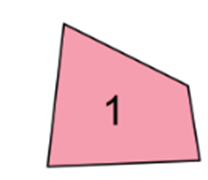 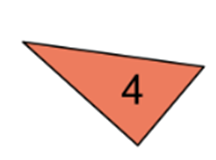 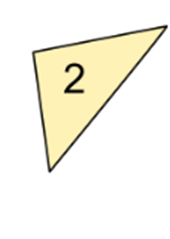 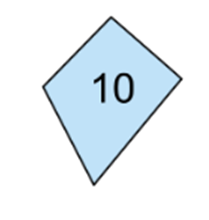 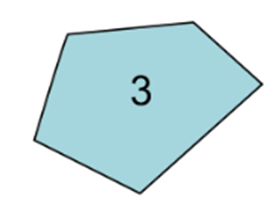 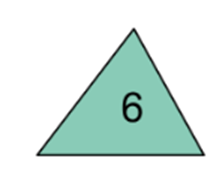 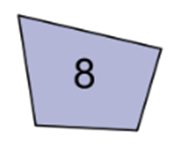 Các mảnh bìa hình tứ giác : 1, 5, 7, 8, 10
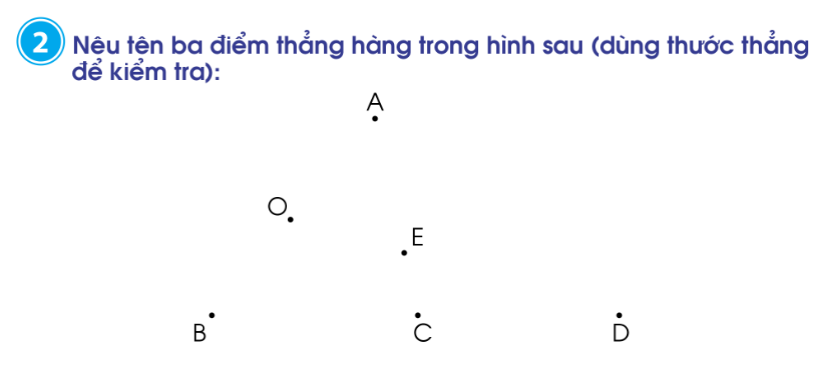 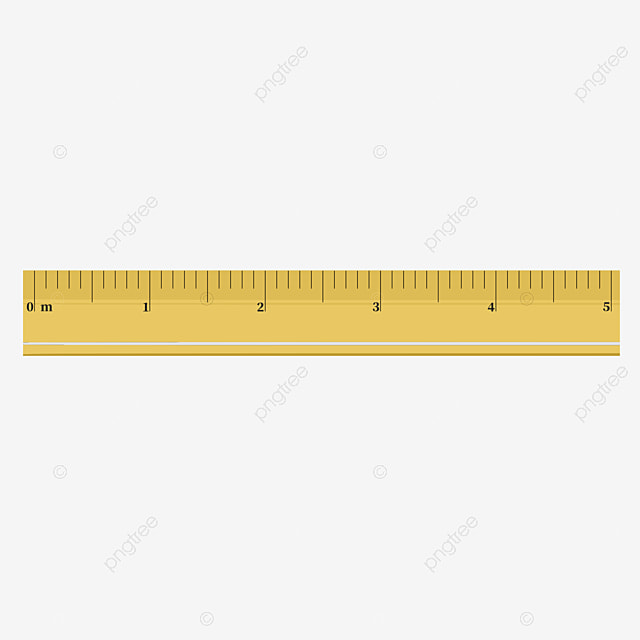 G: 3 điểm B, O, A cùng nằm trên một đường thẳng. B, O, A là 3 điểm thẳng hàng.
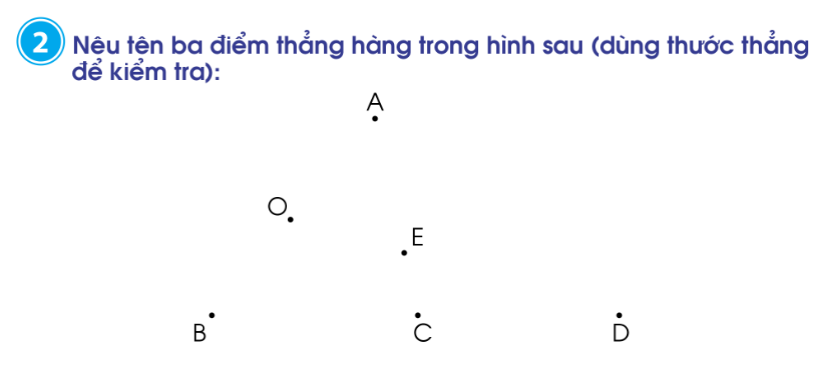 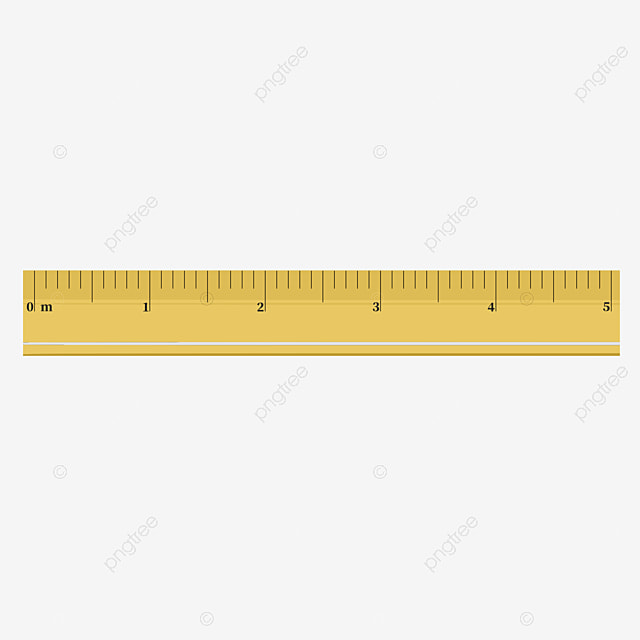 3 điểm A, E, C cùng nằm trên một đường thẳng. A, E, C là 3 điểm thẳng hàng.
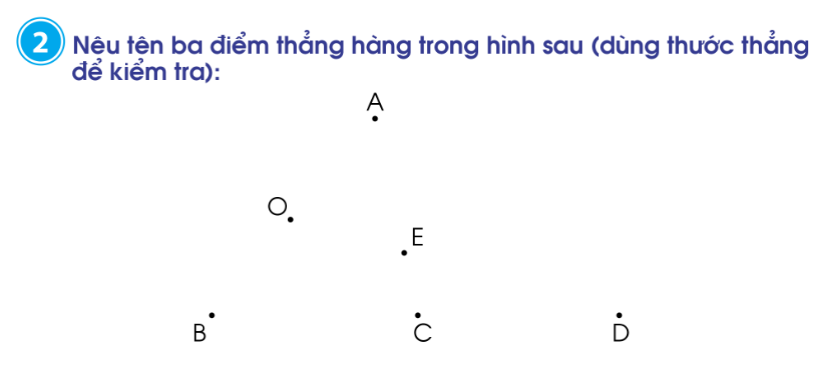 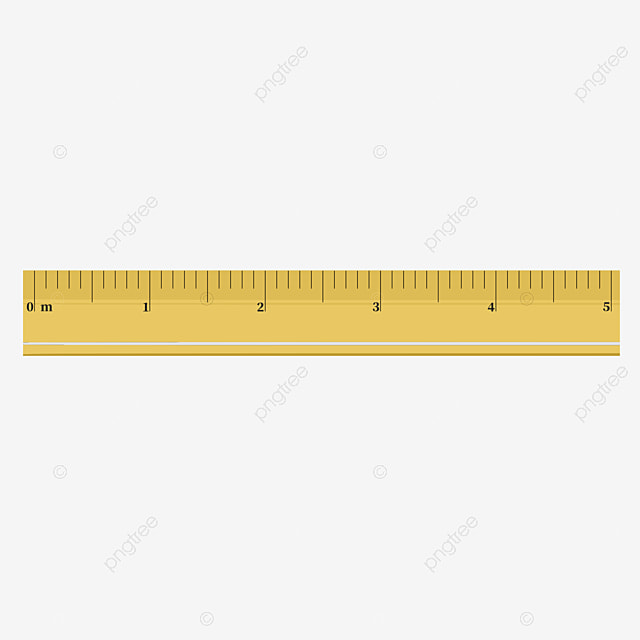 3 điểm O, E, D cùng nằm trên một đường thẳng. O, E, D là 3 điểm thẳng hàng.
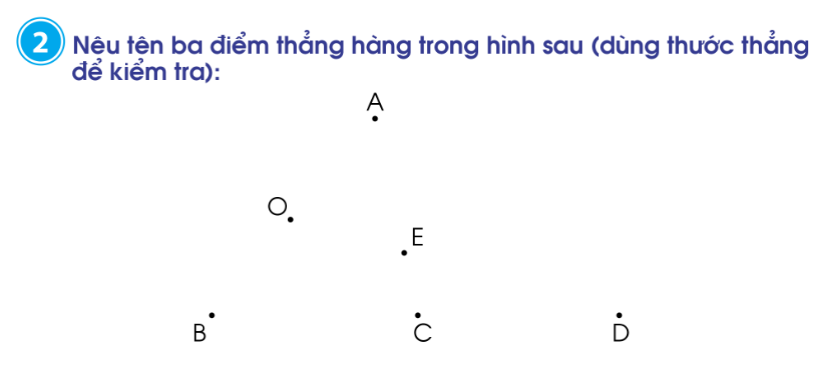 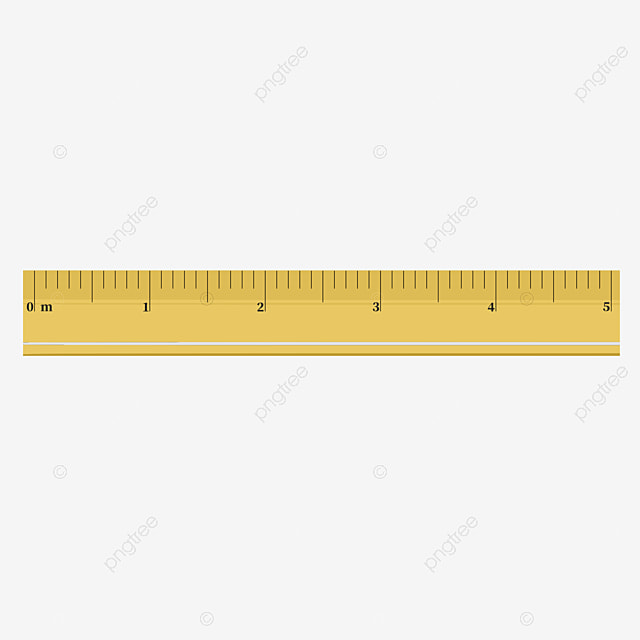 3 điểm B, C, D cùng nằm trên một đường thẳng. B, C, D là 3 điểm thẳng hàng.
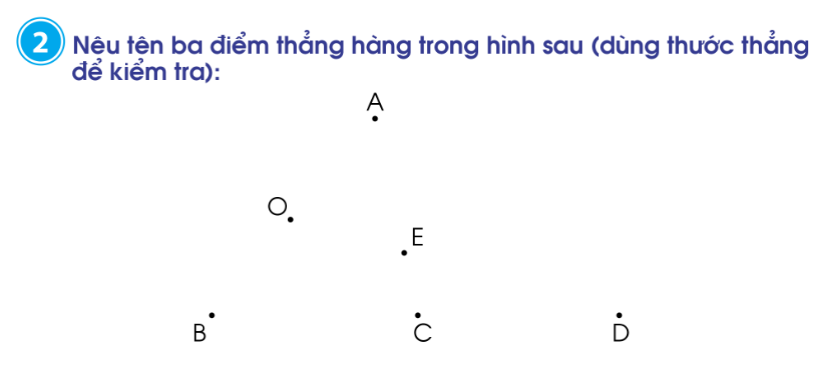 Tên 3 điểm thẳng hàng: B, O, A ;  A, E, C ;  O, E, D  ;  B, C, D.
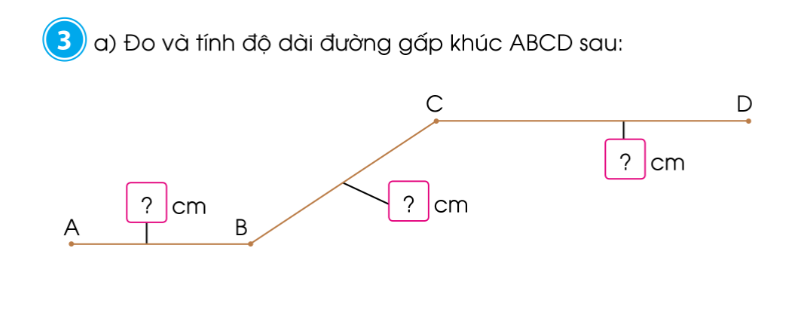 7
5
4
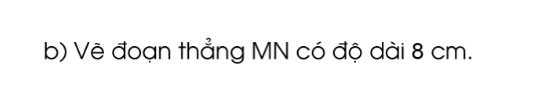 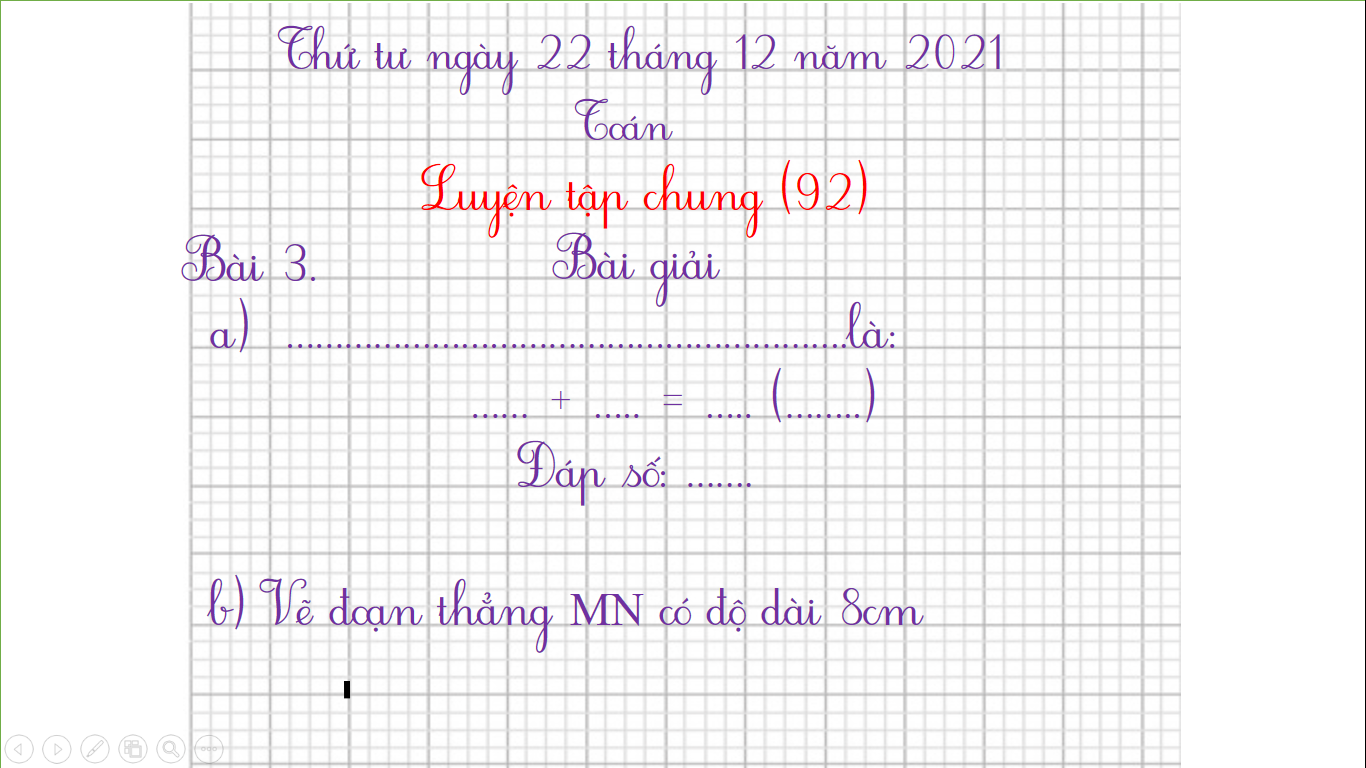 Thứ tư ngày 22 tháng 12 năm 2021
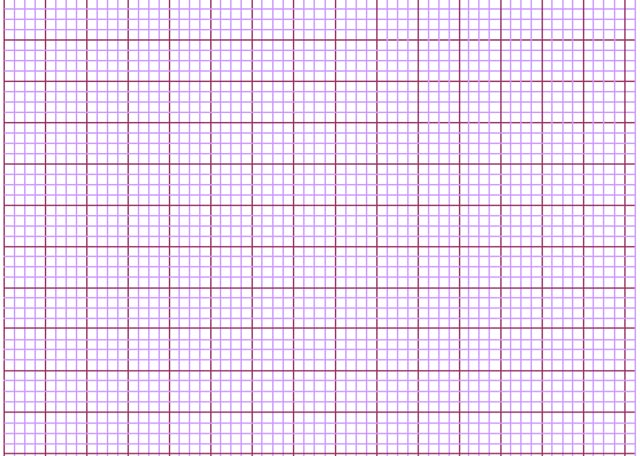 Toán
 		  Luyện tập chung (92)
Bài 3.
Bài giải
 a)  ………………………………………………….là:
    …… + ….. = ….. (……..)
Đáp số: …….
b) Vẽ đoạn thẳng MN có độ dài 8cm
Dặn dò
Xem trước bài Luyện tập chung (93)